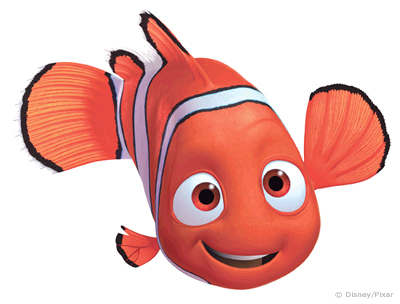 školský klub detí pri zš                                    korňa
...niečo o nás...
Hlavným poslaním školského klubu detí je prispievať k utváraniu čoraz lepších predpokladov na všestranný a harmonický rozvoj osobnosti dieťaťa.
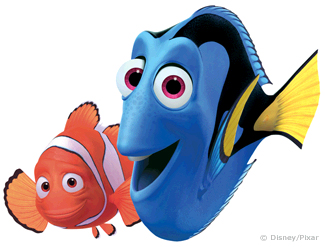 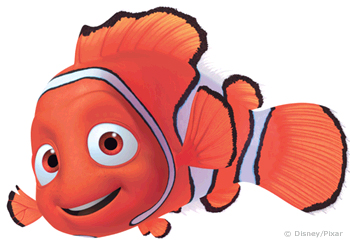 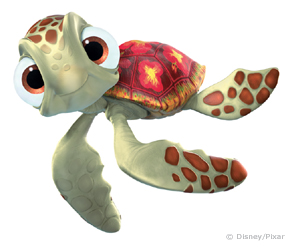 Našim cieľom je:
vytvoriť podmienky aby sa deti mohli kvalitne pripraviť na vyučovanie,
podporovať ich k vytváraniu priateľských vzťahov,
pomáhať im realizovať sa v činnostiach, ktoré ich zaujímajú,
učiť deti aktívne oddychovať,
podporovať tvorivosť a kreativitu detí,
poskytnúť deťom priestor pre oddych a relaxáciu.
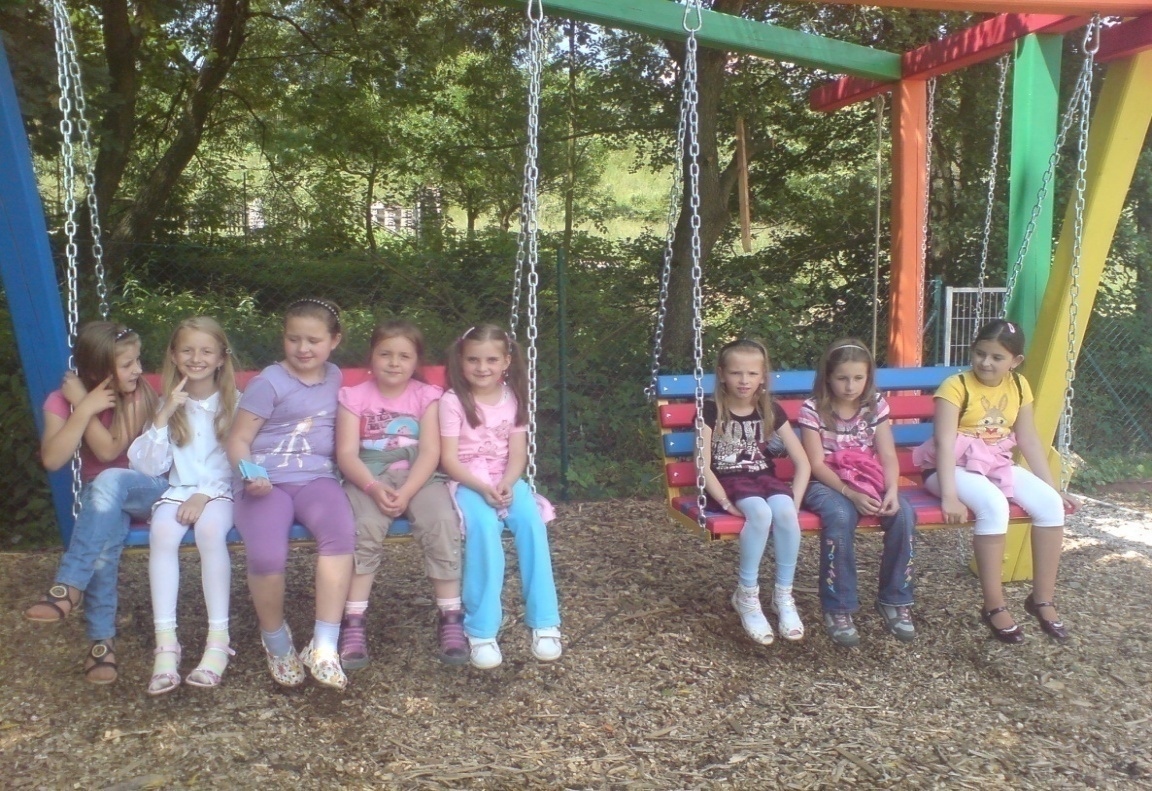 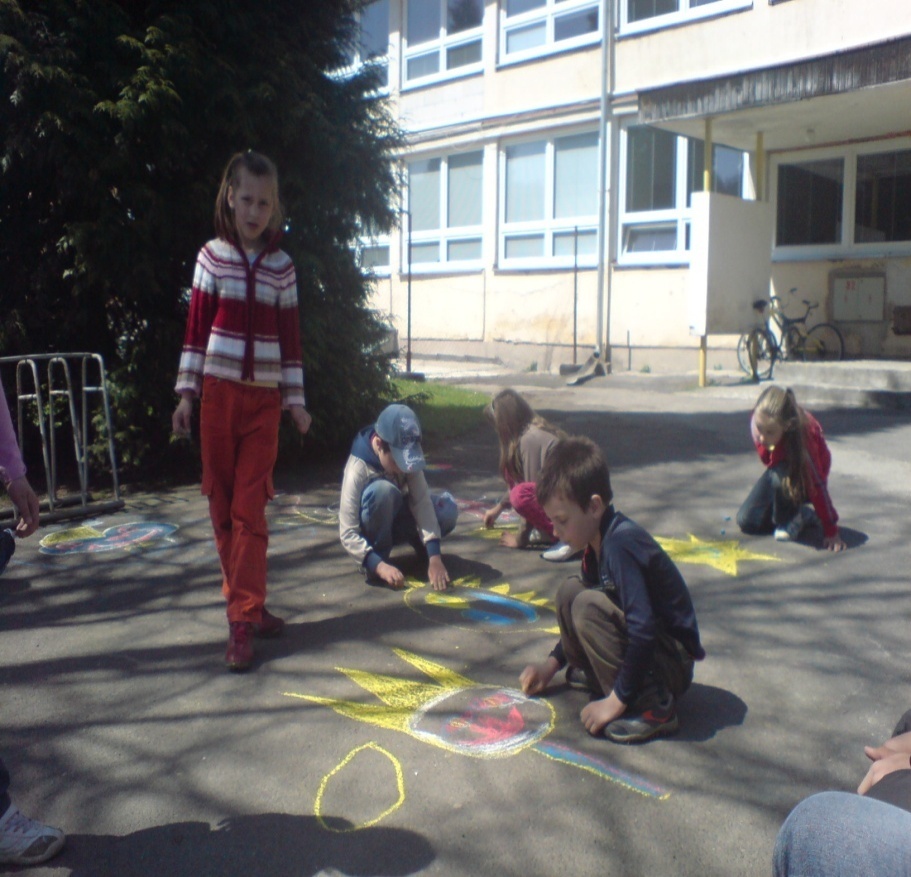 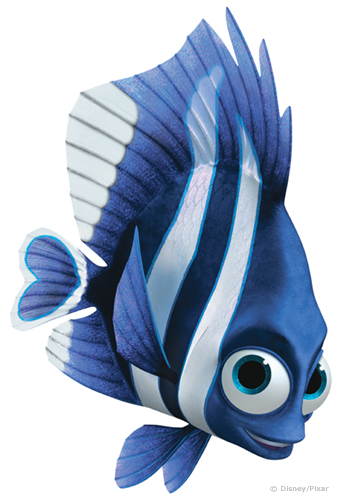 Charakteristika škd:
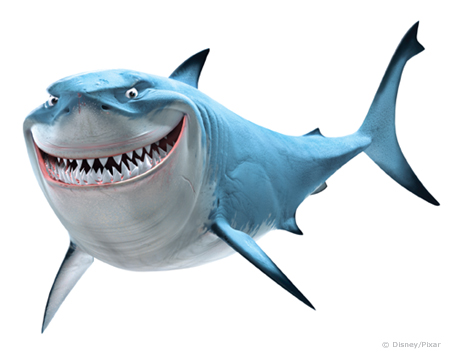 naše zariadenie je súčasťou ZŠ,
ŠKD je umiestnený v prízemí ZŠ,
má vlastnú miestnosť,
priamo v triede sa nachádza 8ks PC, interaktívna tabuľa, DVD prehrávač, televízor, hračky, rôzne pomôcky pre záujmovú činnosť,
k dispozícií máme tiež telocvičňu, počítačovú učebňu, školské  i futbalové ihrisko, školský  dvor,...
za účelom rôznych záujmových aktivít žiaci ŠKD využívajú i špecializované učebne ZŠ.
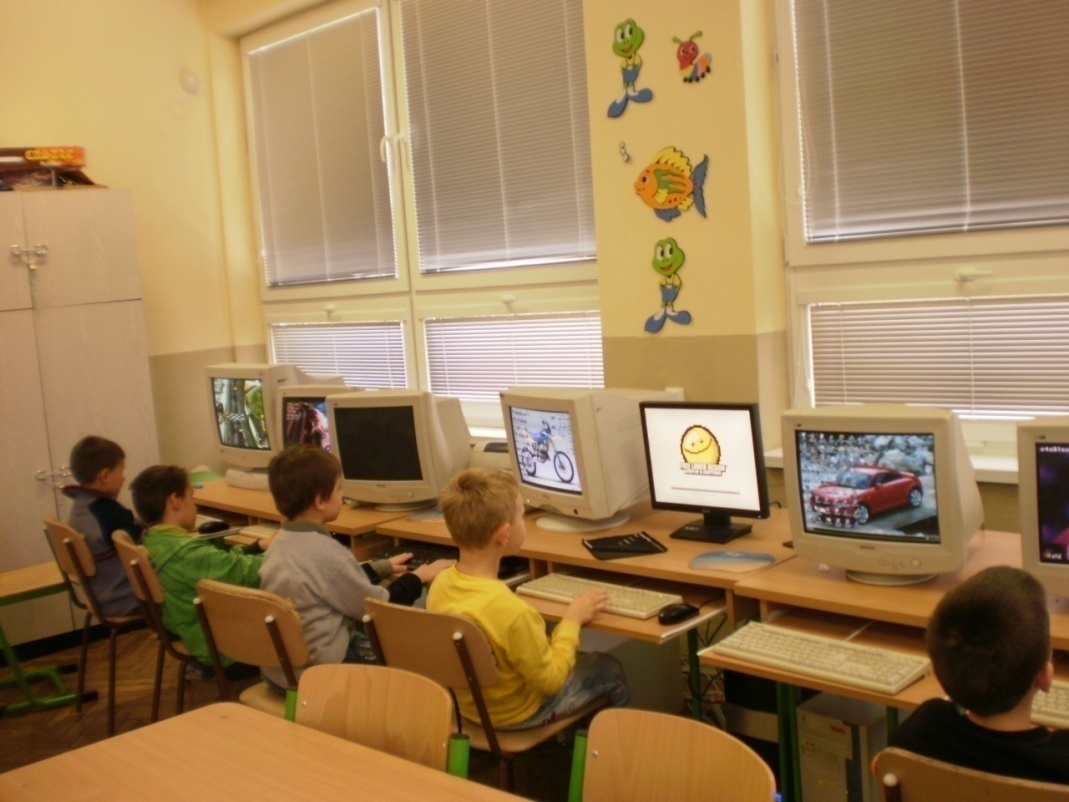 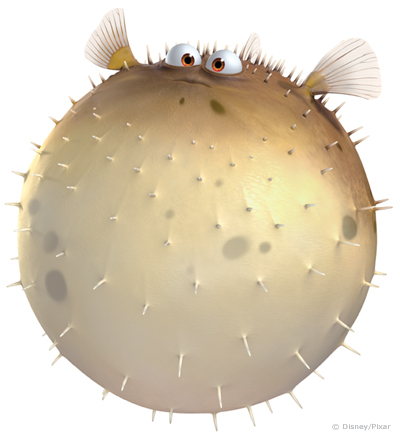 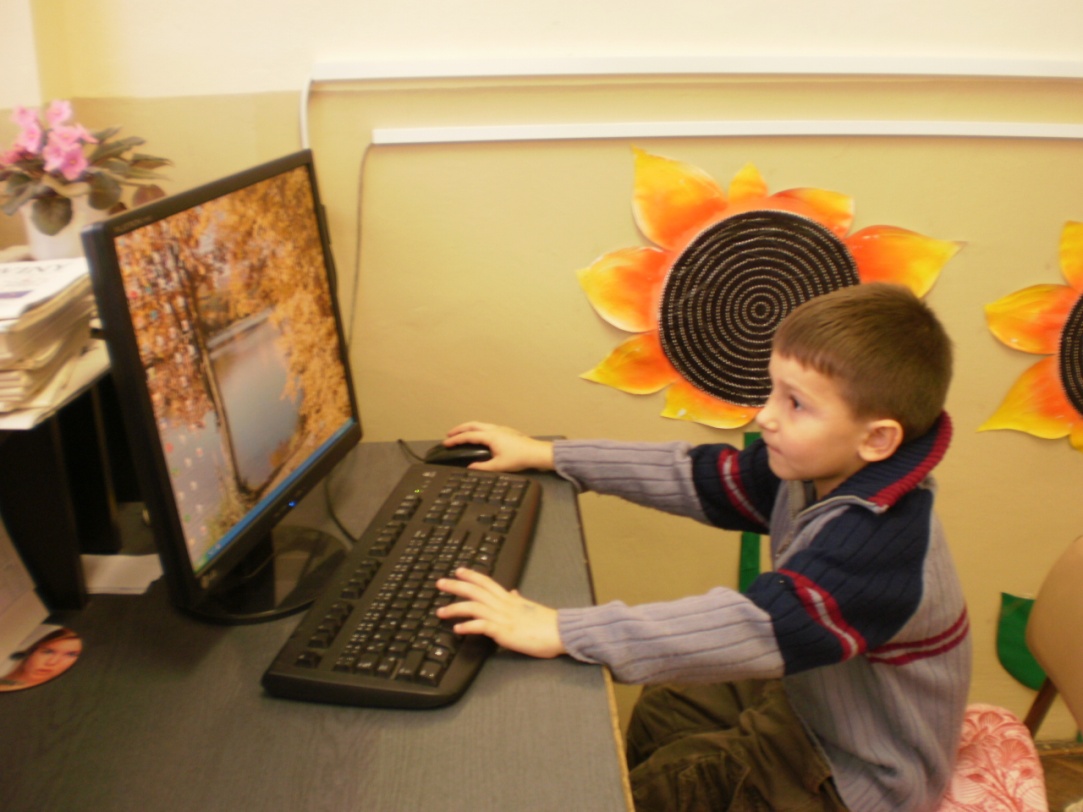 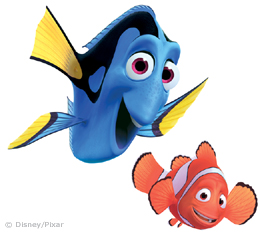 Zameranie ŠKD je najmä na:
obohacovanie výchovy a vzdelávania o regionálne prvky,
rozvoj individuálnych záujmov a schopností detí,
dôraz na celkový rozvoj osobnosti dieťaťa – jeho vedomostí, zručností a schopností,
humanizáciu výchovy,
rozvoj samostatnosti a zodpovednosti za prípravu na vyučovanie a za svoje konanie,
režim dňa v ŠKD rešpektuje najmä potrebu na oddych, relaxáciu, uspokojovanie záujmov,...
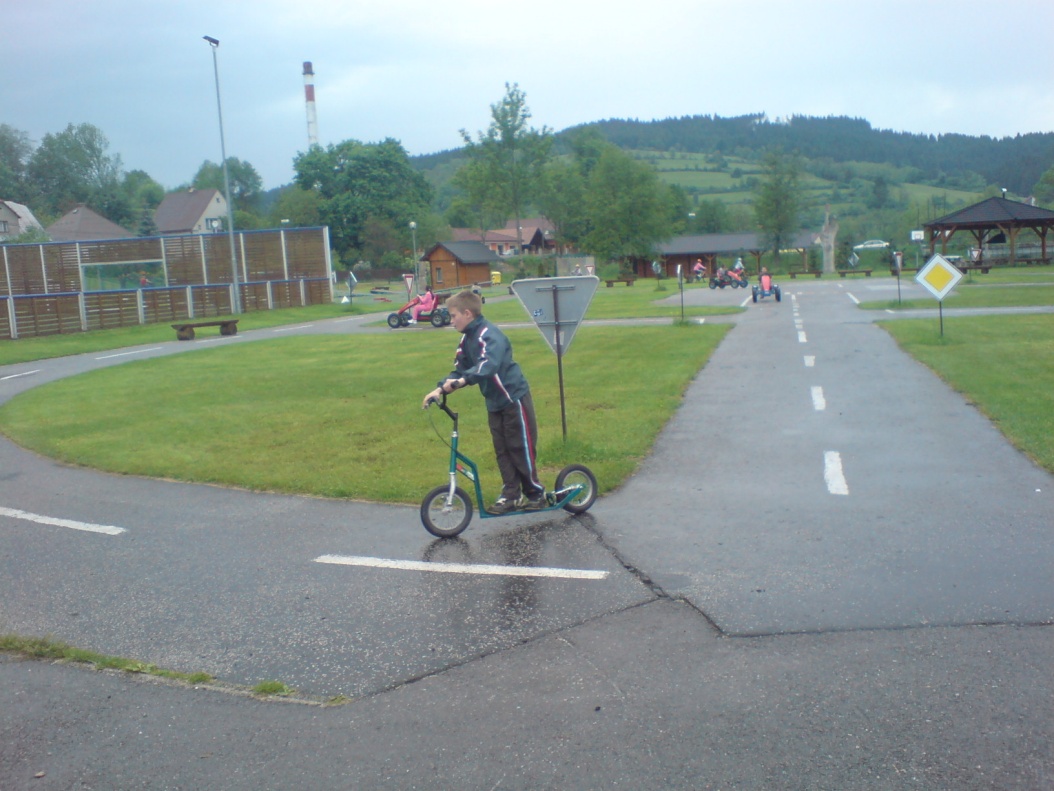 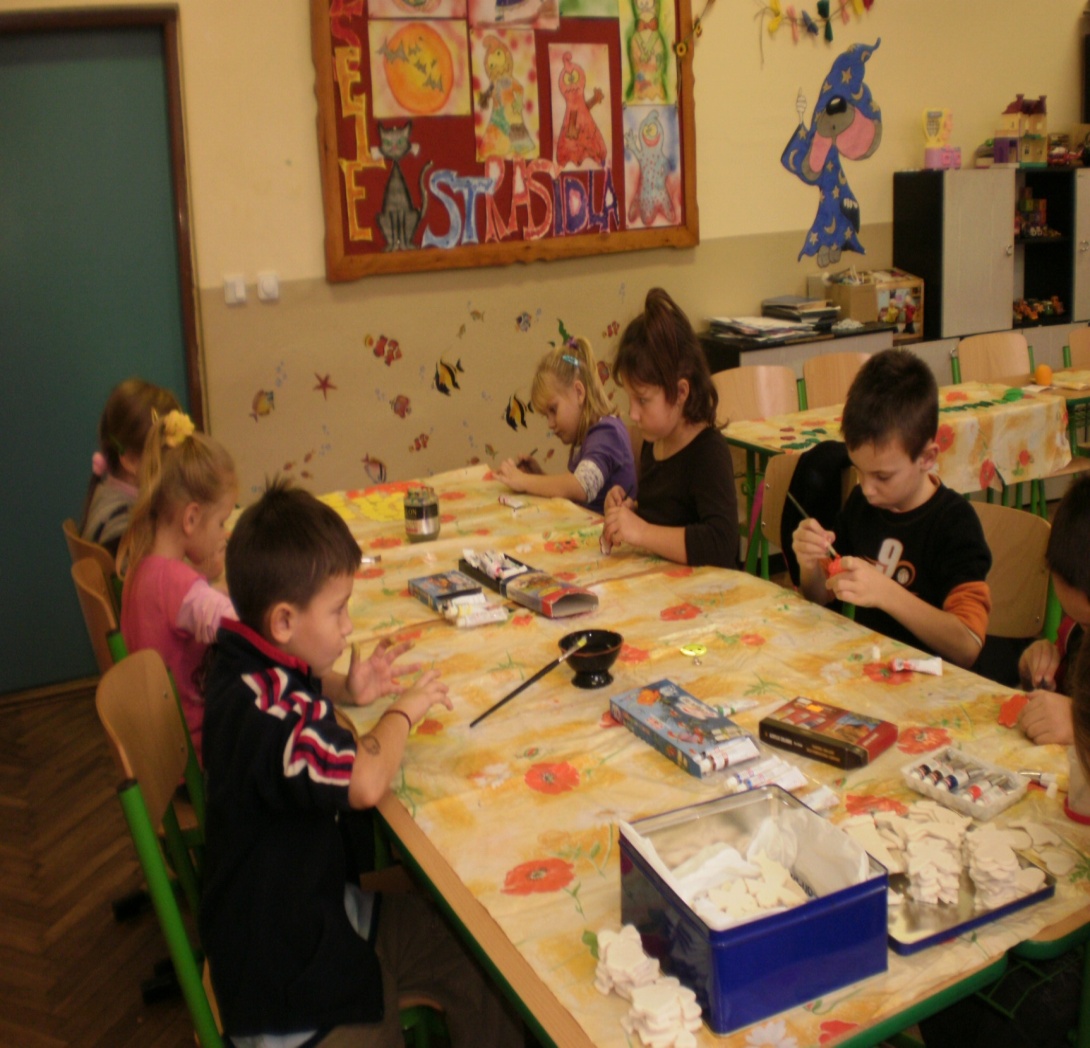 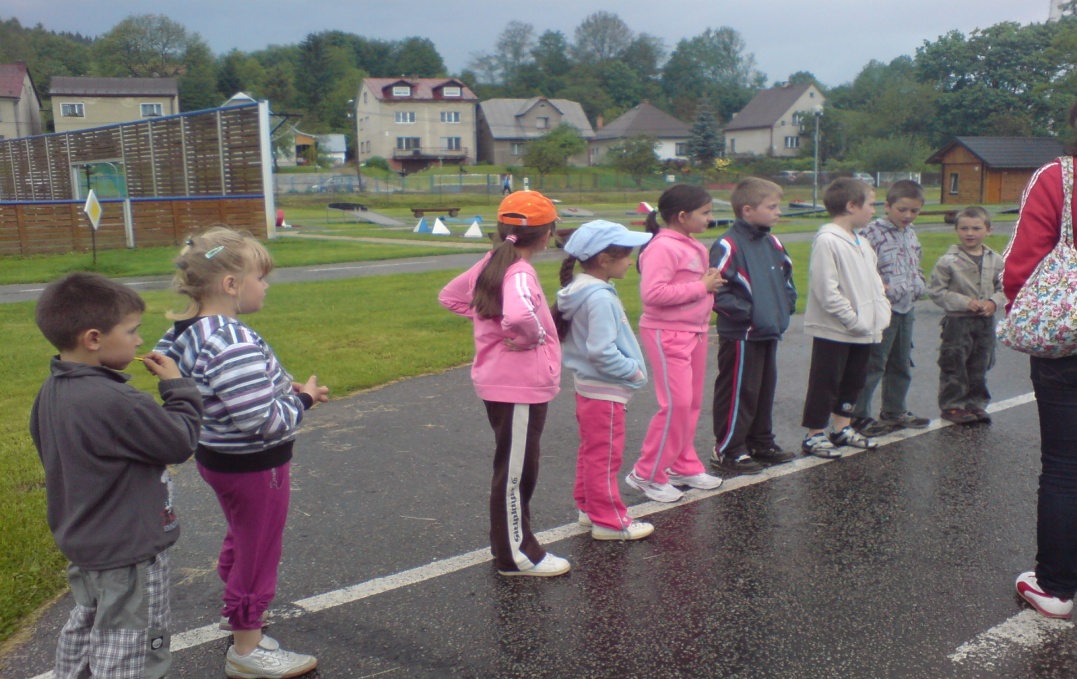 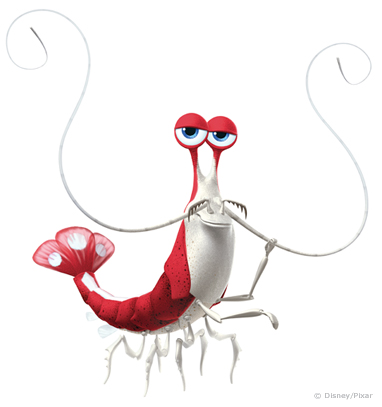 Tematické oblasti výchovy:
vzdelávacia,
spoločensko-vedná,
pracovno-technická,
prírodovedná a environmentálna,
esteticko-výchovná  (výtvarná, hudobná, literárno-dramatická ),
telovýchovná (športová, turistická, zdravotná).
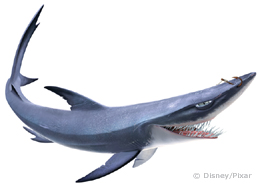 Zaistenie bezpečnosti a ochrany zdravia detí v ŠKD :
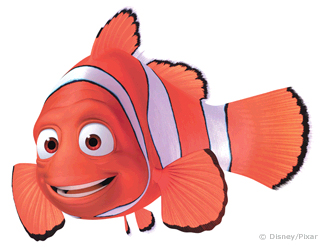 zabezpečenie pohybu detí v priestoroch, ktoré neohrozujú ich zdravie a život,
zabezpečenie dohľadu a bezpečnosti pri hrách a na vychádzkach,
opakované poučovanie detí o bezpečnom správaní sa,
vedenie detí k zodpovednosti za svoju bezpečnosť a bezpečnosť ostatných detí.
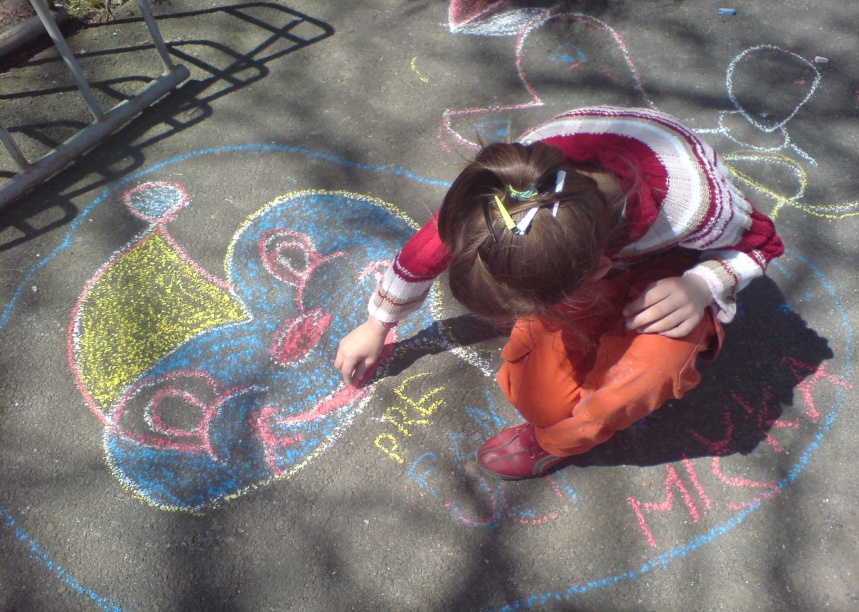 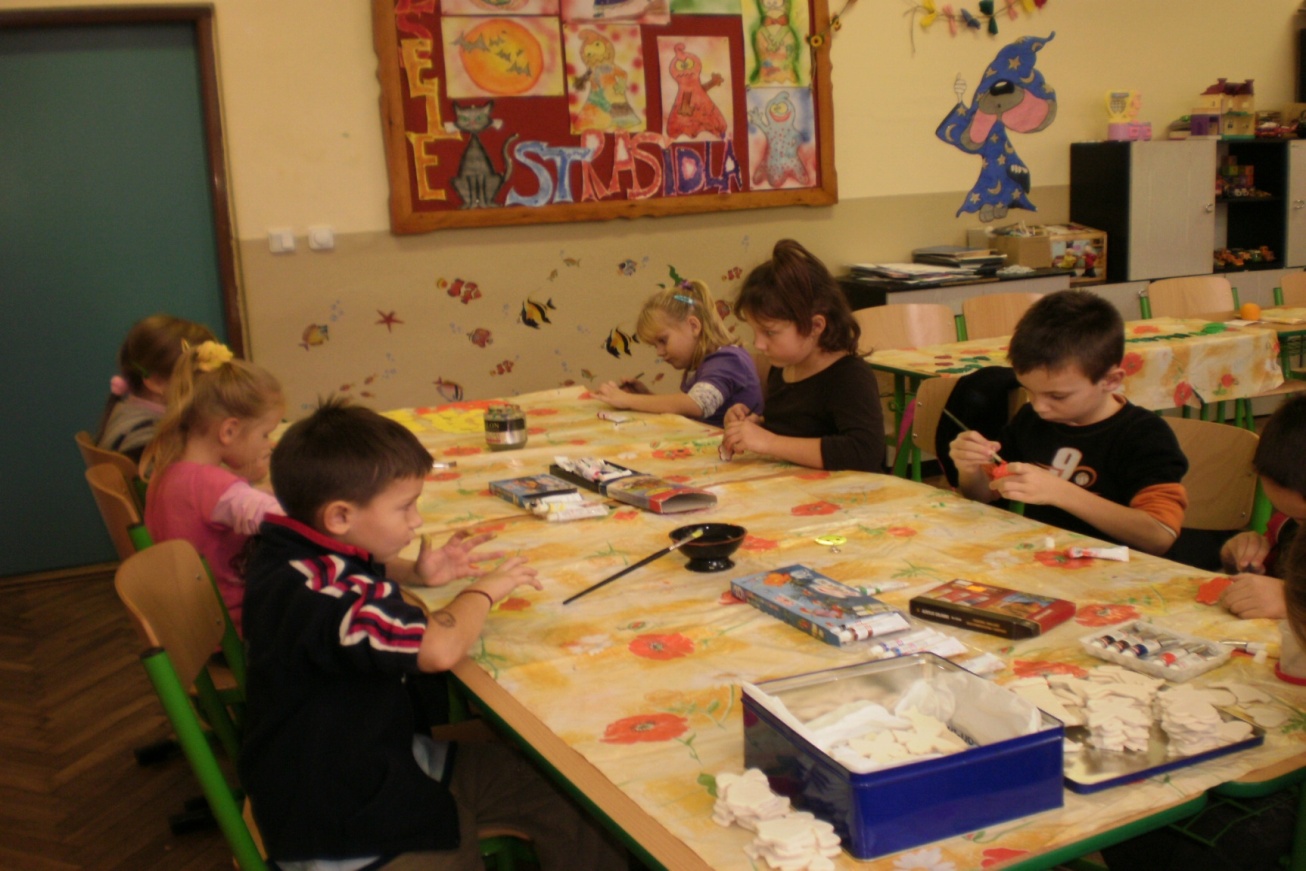 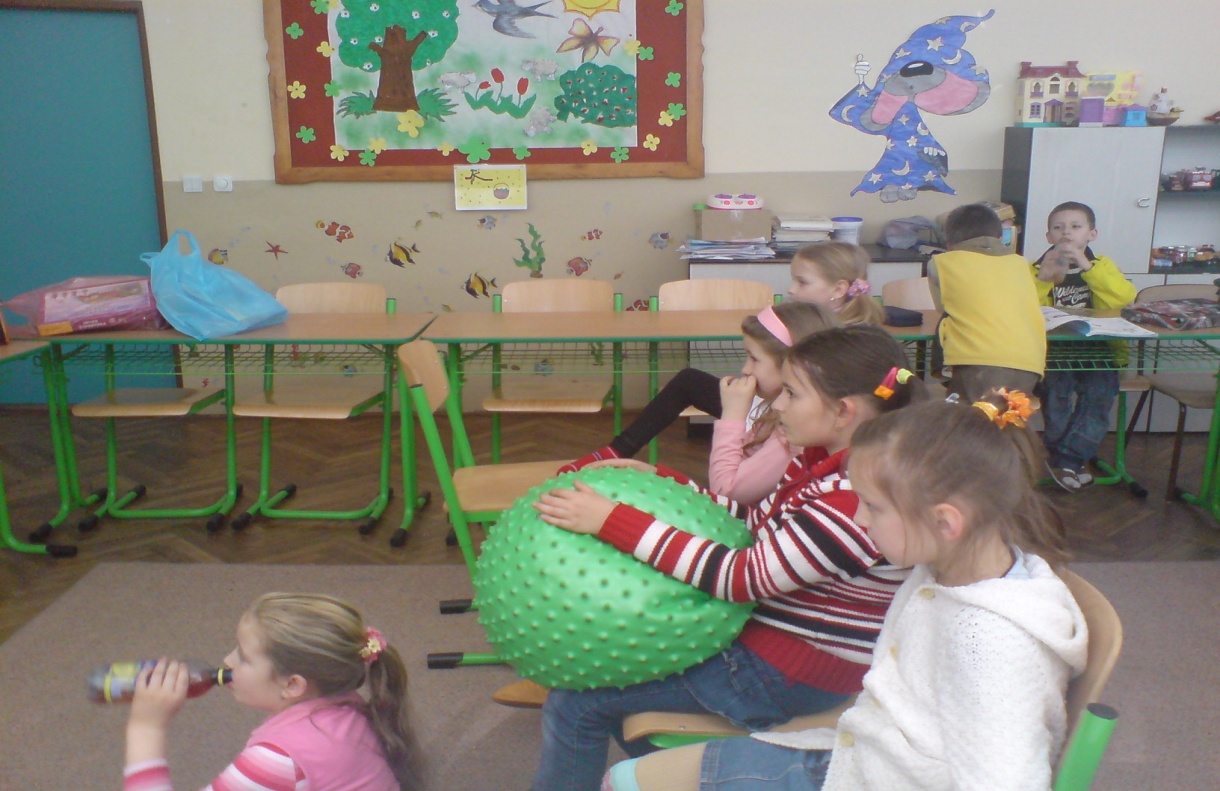 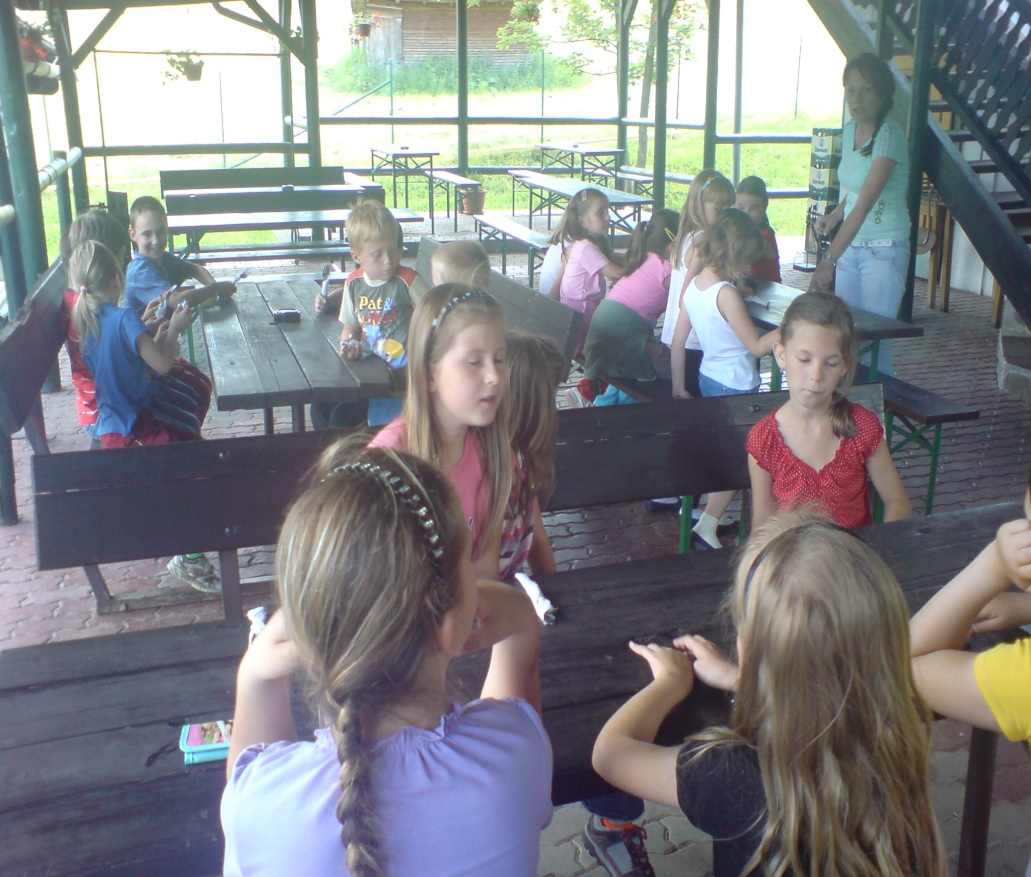 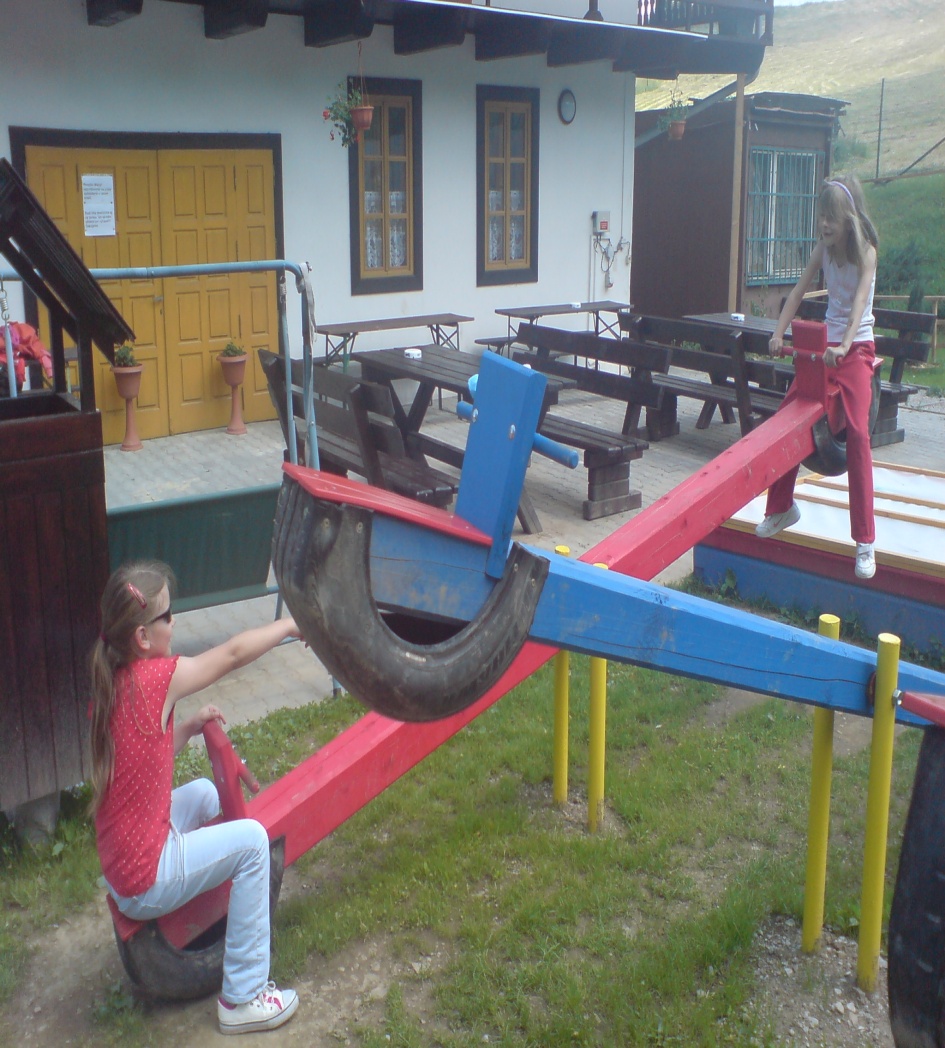 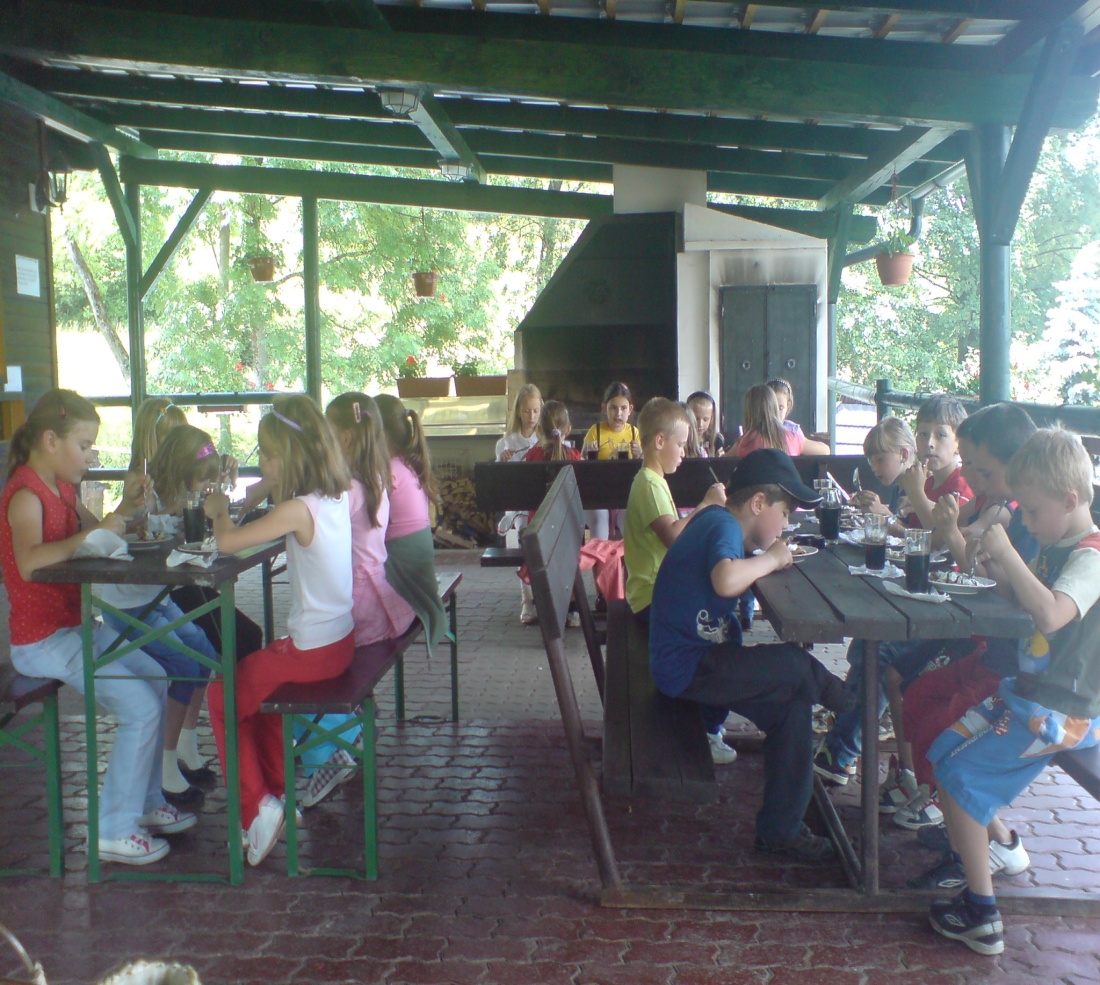 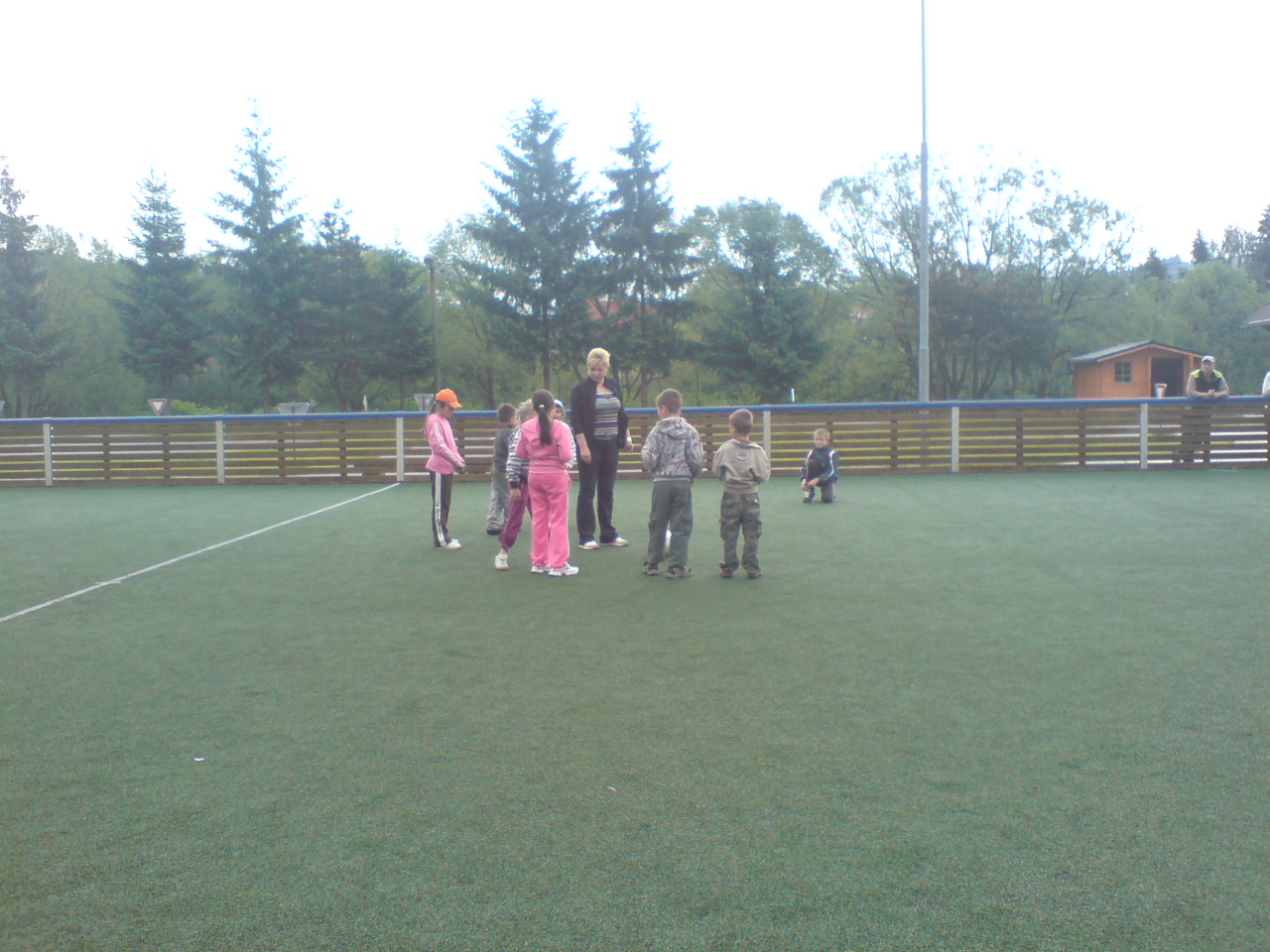 Chcete o nás vedieť viac ? 
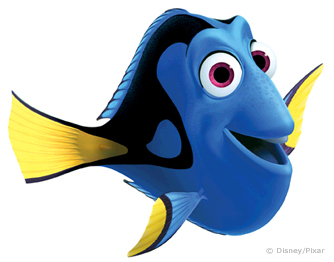 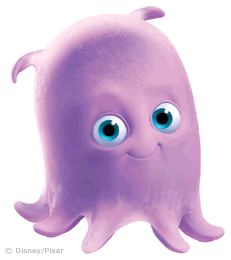 Viac informácií na www.zskorna.edupage.org
Kontakt: 0915 256 611
Ďakujem za pozornosť
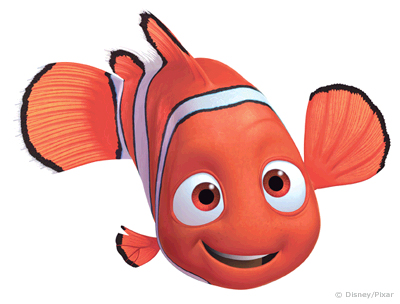 Vypracovala : Mgr. Marta Jarošová